Выпускники 11 класса 2024года
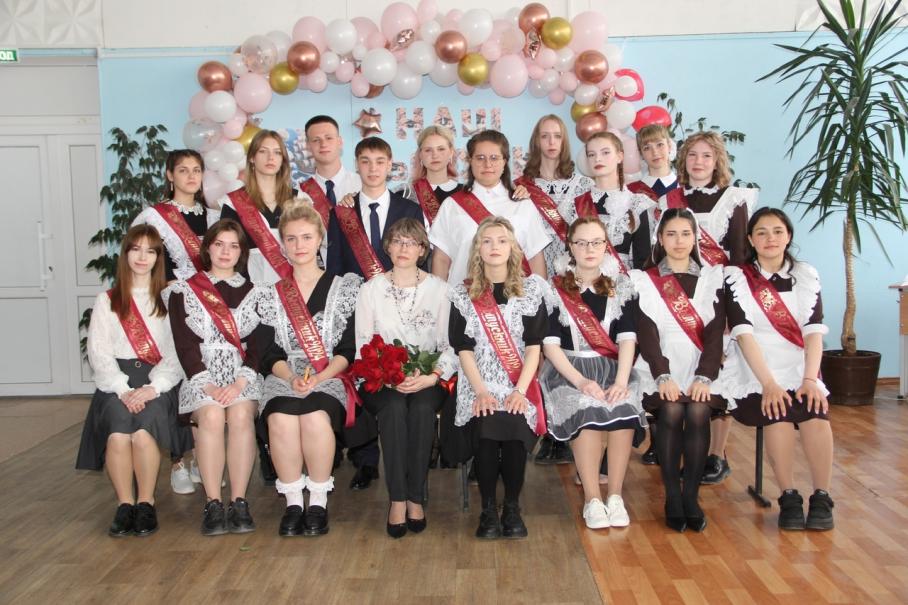 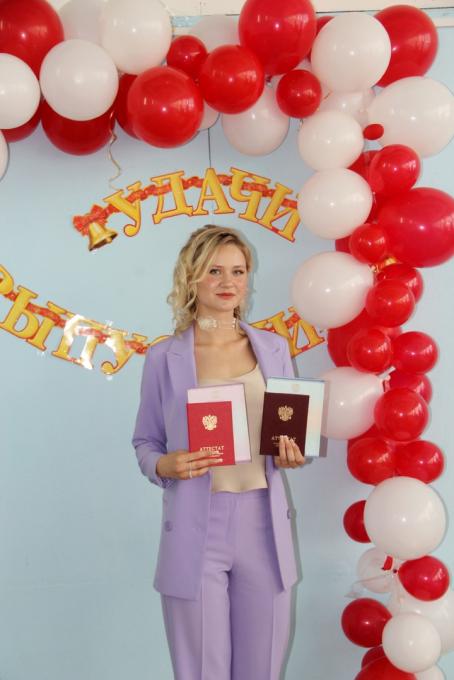 Академики 2024, Золотая медаль
Смёрдова Дарья
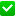 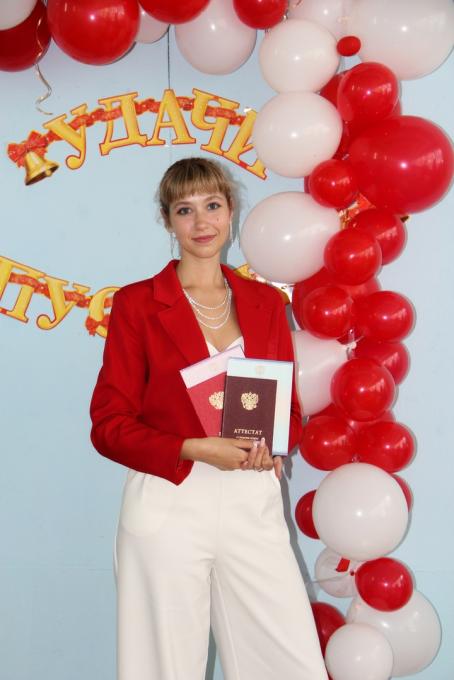 Академики 2024, Золотая медаль
Ункенфуг Ксения
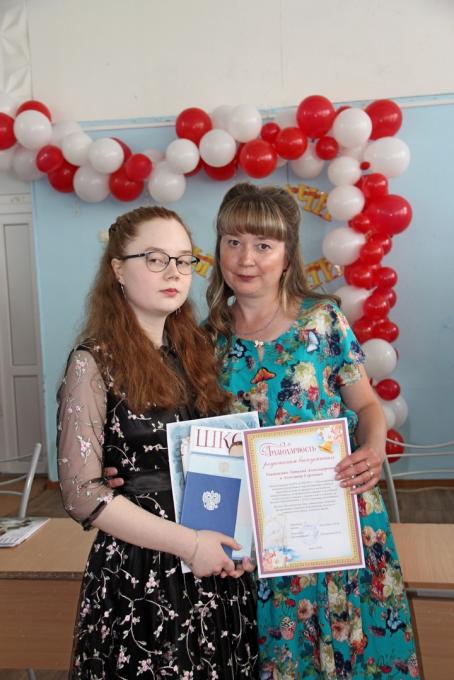 Академики-2024, Серебряная медаль
Куковина Наталья
Лучшие в общественной деятельности - 2024
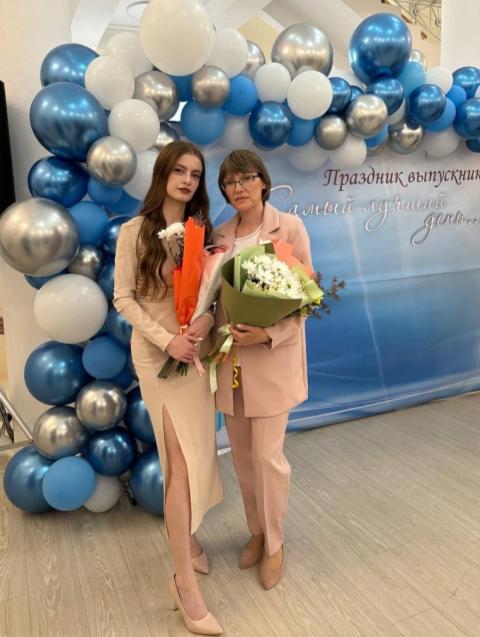 Григорьева ТатьянаиЮлия Ивановна
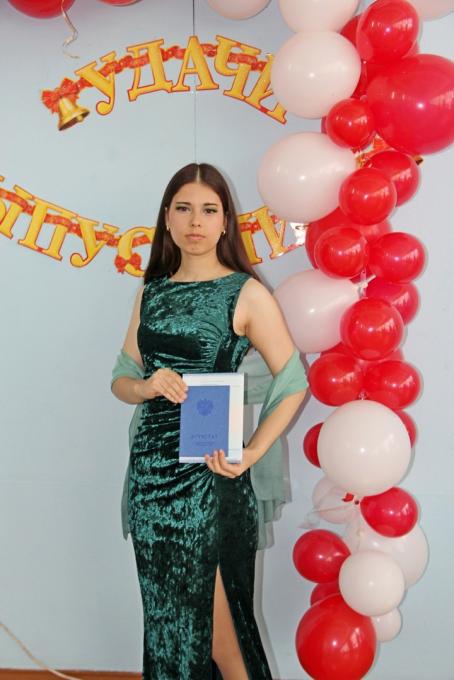 Лучшие в творчестве -2024
Ханипова Таисия